Course on the development, implementation and evaluation of prudent antibiotic use campaigns
Module 1: Introduction to the development of prudent antibiotic use campaignsSession 4: Strategy development
Version: 2013
[Speaker Notes: Facilitator notes:]
Objectives
Specific objective of this session:
To understand and identify the components of the marketing mix 

Related to the course objectives:
Understand and explain the rationale, key elements and steps required to develop behaviour change communication campaigns on prudent antibiotic use, 
Understand and apply basic social marketing concepts in the development, implementation and evaluation of behaviour change communication campaigns on prudent antibiotic use, 
Design and implement behaviour change communication campaigns on prudent antibiotic use.
2
[Speaker Notes: Facilitator notes:]
Outline
This session consists of the following elements

1. Marketing mix
Product
Price
Place
Promotion
2. Making decisions
3
[Speaker Notes: Facilitator notes:]
Developing the strategy
The campaign strategy should be closely linked to the formative evaluation results
Be creative
Brainstorm for new and exiting ideas
Keep the audience in perspective
Use evidence to select interventions
Social marketing can be used to adapt an existing intervention
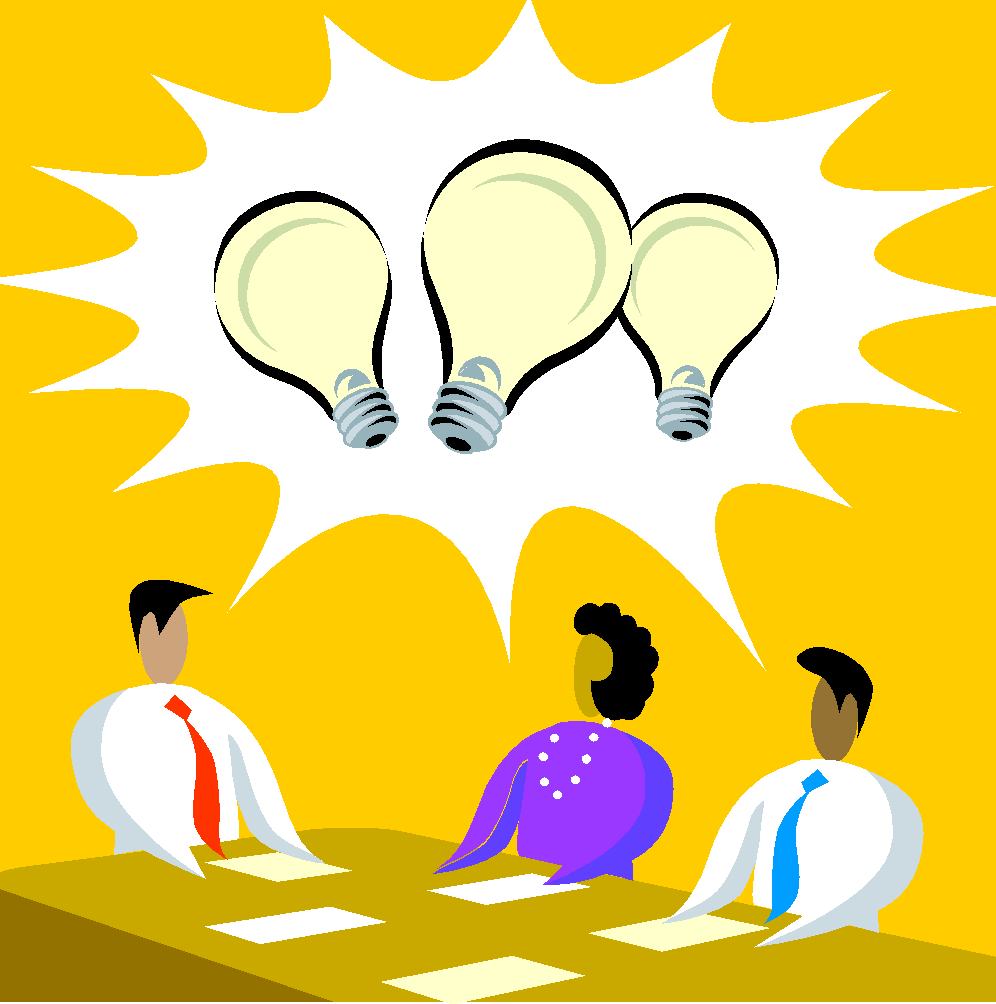 Source: Centers for Disease Control and Prevention. Social marketing: nutrition and physical activity [Internet]. [cited 2013 Oct 2]. Available from: www.cdc.gov/nccdphp/dnpa/socialmarketing/training
4
[Speaker Notes: To develop the campaign strategy we need to get familiar with the components of the marketing mix and how to apply them.
The terms marketing strategy, marketing plan or marketing mix can be used when referring to the campaign strategy, within the social marketing framework.

Source: Centers for Disease Control and Prevention. Social marketing: nutrition and physical activity [Internet]. [cited 2013 Oct 2]. Available from: www.cdc.gov/nccdphp/dnpa/socialmarketing/training]
The 4 P’s of marketing
Product
Price
Place
Promotion
Marketing mix
5
[Speaker Notes: The marketing mix, also known as the 4Ps, refers to the combination of these components.
A marketing mix should be:
Integrated
Planned systematically
Consistent

NB. Refer to the pre-course reading material!]
Product
Set of benefits associated with the desired behaviour or service usage
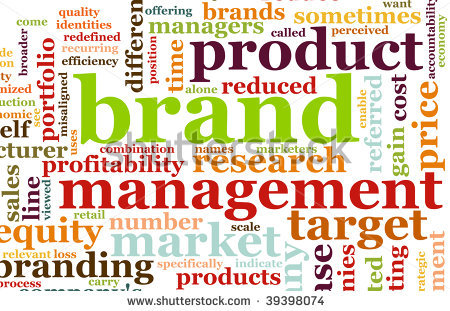 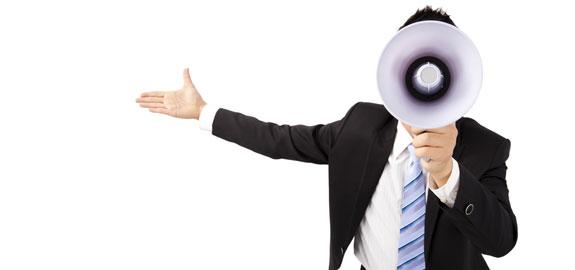 Source: Grier S, Bryant CA. Social marketing in public health. Ann Rev Public Health. 2005;26:319-339.
6
[Speaker Notes: Product is what you are selling: the desired behaviour and its associated benefits.

Source: Grier S, Bryant CA. Social marketing in public health. Ann Rev Public Health. 2005;26:319-339.]
What people will gain when they perform the behaviour
Product
The desired behaviour and the actual product
Any tangible objects and services used to facilitate the behaviour change
Core
Actual
Augmented
Adapted from: Grier S, Bryant CA. Social marketing in public health. Ann Rev Public Health. 2005;26:319-339.
7
[Speaker Notes: The concept of product comprises of:
The core product: the underlying benefits that the consumer obtains by “buying” the product, e.g. improved health.
The actual product: the product or service you develop to deliver the core product benefits. 
The augmented product: includes features that encourage and support uptake of the actual product, e.g. accessible timeframe to return leftover antibiotics to a pharmacy.

Key words:
Core product → the benefits (e.g. improvement in health, good reputation as a doctor, financial saving)
Actual product → the desired behaviour through the service you can offer (e.g. the prescription guidelines)
Augmented product → additional features to decrease the barriers (e.g. easily accessible guidelines)

Adapted from: Grier S, Bryant CA. Social marketing in public health. Ann Rev Public Health. 2005;26:319-339.]
Improvement in health outcomes
Product: smoking cessation
Stop smoking clinic
Stop smoking clinic with flexible opening hours and accessible locations
Core
Actual
Augmented
Source: Merritt R. Development. In: French J, Blair-Stevens C, McVey D, Merritt R, editors. Social marketing and public health: theory and practice. Oxford: Oxford University Press; 2010.
8
[Speaker Notes: In this example: 
The core product: includes all the improvements in health outcomes (e.g. reduced risk of heart disease and lung cancer) as well as a sense of personal achievement, and financial saving.
The actual product: the stop smoking clinic and the services provided there.
The augmented product: comprises not only flexible opening hours and accessible locations but also features such as, free nicotine replacement therapy and counselling.

Source: Merritt R. Development. In: French J, Blair-Stevens C, McVey D, Merritt R, editors. Social marketing and public health: theory and practice. Oxford: Oxford University Press; 2010.]
Add benefits
Price
Cost or sacrifice exchanged by the target audience for the promised benefit
Decrease costs
Source: Grier S, Bryant CA. Social marketing in public health. Ann Rev Public Health. 2005;26:319-339.
9
[Speaker Notes: The cost or sacrifice made to acquire the promised benefits; it is the downside of what we are asking the target audience to do.
It should always be viewed from the consumer (i.e. target audience) standpoint; therefore it usually consists of intangible costs like time and discomfort, and the psychological hassle that often goes hand-in-hand with change, particularly when wishing to change deep-rooted habits.
When setting the most appropriate price, one should know whether the consumers (i.e. target audience) are willing to pay more to obtain “value added” benefits and whether they believe that free products or low-cost products are inferior to more expensive ones.
The perceived costs have to be less than the perceived benefits for people to act. 

Examples of price/costs:
Chafed hands from using hand disinfectant.
Not feeling like a good parent when not providing medicine for one’s child.

Source: Grier S, Bryant CA. Social marketing in public health. Ann Rev Public Health. 2005;26:319-339.]
Price of…
Stop Smoking Services (SSS), UK
Source: Merritt R. Development. In: French J, Blair-Stevens C, McVey D, Merritt R, editors. Social marketing and public health: theory and practice. Oxford: Oxford University Press; 2010.
10
[Speaker Notes: Note to the facilitators:
Remember to refer back to the concept of exchange.
How much are you willing to pay for this product?

The benefits are often intangible, and are developed and communicated by the promotional element of the marketing mix.

Source: Merritt R. Development. In: French J, Blair-Stevens C, McVey D, Merritt R, editors. Social marketing and public health: theory and practice. Oxford: Oxford University Press; 2010.]
Place
Distribution of goods, and the location of sales and service encounters

Includes:
Actual physical location
Attractiveness and comfort
Accessibility
Intermediaries
Source: Grier S, Bryant CA. Social marketing in public health. Ann Rev Public Health. 2005;26:319-339.
11
[Speaker Notes: Place is where and when the target audience will perform the desired behaviour, acquire any tangible objects and receive any associated services.
Channels through which products are available: both communication channels and the necessary elements to achieve the behaviour change (e.g. the disinfectant dispenser, or in the case of HIV behaviour change communication, an anonymous location to take the test).

Source: Grier S, Bryant CA. Social marketing in public health. Ann Rev Public Health. 2005;26:319-339.]
Place for…
Chlamydia screening

Target audience: young people (16-25 years)
Desired behaviour: Chlamydia testing
Place: Instead of going to the clinics:
Home-testing kits
Websites 
Results available by phone, text or post
Special events at universities and youth clubs
Source: Merritt R. Development. In: French J, Blair-Stevens C, McVey D, Merritt R, editors. Social marketing and public health: theory and practice. Oxford: Oxford University Press; 2010.
12
[Speaker Notes: Home-testing kits: urine samples could be sent to the laboratory free-of-charge.
Websites: providing information about the kits and Chlamydia.
Results: delivered using the customer’s preferred channel.
Special events at universities and youth clubs: where healthcare providers encourage young people to use the kit there and then.

Source: Merritt R. Development. In: French J, Blair-Stevens C, McVey D, Merritt R, editors. Social marketing and public health: theory and practice. Oxford: Oxford University Press; 2010.]
Strategy
Activities
Promotion
Communicating to the audience about the product, price, place
Advertising
Specific for each target audience
Printed materials
Appropriate communication channels
Events
Source: Grier S, Bryant CA. Social marketing in public health. Ann Rev Public Health. 2005;26:319-339.
13
[Speaker Notes: The benefits are often intangible and are developed and communicated by the promotional element of the marketing mix.
Promotion includes the promotional strategy and activities.
The strategy includes a carefully designed set of activities, and selection of effective messages and channels.
Besides the activities mentioned in the slide: public relations, promotional items, special events and displays in face-to-face settings.
Promotion should be attention-grabbing; it should be memorable.

Source: Grier S, Bryant CA. Social marketing in public health. Ann Rev Public Health. 2005;26:319-339.]
Making decisions
Source: Centers for Disease Control and Prevention. Social marketing: nutrition and physical activity [Internet]. [cited 2013 Oct 2]. Available from: www.cdc.gov/nccdphp/dnpa/socialmarketing/training
14
[Speaker Notes: This slide summarises the main decisions to be made when developing the strategy.

Source: Centers for Disease Control and Prevention. Social marketing: nutrition and physical activity [Internet]. [cited 2013 Oct 2]. Available from: www.cdc.gov/nccdphp/dnpa/socialmarketing/training]
Misconceptions on selecting channels (1)
”Let’s use the same channels”

Selecting channels we are comfortable with might hinder the purpose of the campaign
Can these channels alone reach and influence the intended audience?
The target audience might never see/hear the message
Some ideas:
http://vimeo.com/40574320
http://www.e-bug.eu/senior_home.aspx?cc=eng&t=The%20e-Bug%20Detective%20Game&ss=1
Adapted from: National Cancer Institute. Making health communications programs work: a planner’s guide. USA: U.S. Department of Health and Human Services, National Institutes of Health; 2008.
15
[Speaker Notes: Mention that many marketers are very excited about the concept of gamification. (Gamification is the use of game-thinking and game mechanics in non-gaming contexts in order to engage users and solve problems).

Example on using gamification to promote environmentally-friendly driving practices among Scania truck drivers: http://vimeo.com/40574320.

On antibiotic resistance:
http://www.e-bug.eu
http://www.e-bug.eu/senior_home.aspx?cc=eng&t=The%20e-Bug%20Detective%20Game&ss=1
https://www.facebook.com/keepantibioticsworking

Adapted from: National Cancer Institute. Making health communications programs work: a planner’s guide. USA: U.S. Department of Health and Human Services, National Institutes of Health; 2008.]
Misconceptions on selecting channels (2)
”One channel only = mass media”
Mass media alone may not achieve your goals
”We cannot keep up with social media”
Engage/hire consultants from universities, volunteer pool, commercial firms
http://ecdc.europa.eu/en/eaad/Pages/social-media-guidance.aspx
Some examples:
https://www.facebook.com/keepantibioticsworking
http://www.facebook.com/pages/Alliance-for-the-Prudent-Use-of-Antibiotics/302807774661
https://twitter.com/TheUrgentNeed
Adapted from: National Cancer Institute. Making health communications programs work: a planner’s guide. USA: U.S. Department of Health and Human Services, National Institutes of Health; 2008.
16
[Speaker Notes: ECDC has a guide available to help you prepare a social media strategy.

Adapted from: National Cancer Institute. Making health communications programs work: a planner’s guide. USA: U.S. Department of Health and Human Services, National Institutes of Health; 2008.]
Thank you!
Any questions?
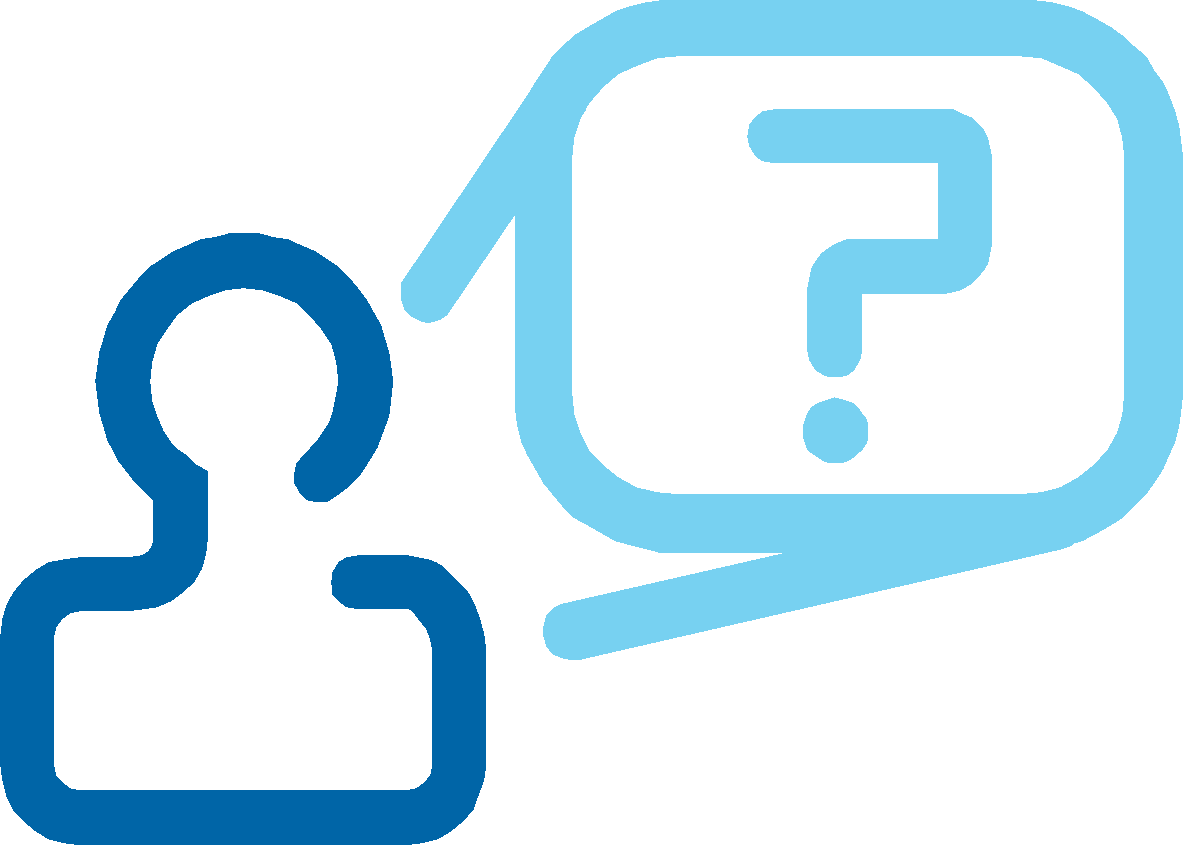 17
References
National Cancer Institute. Making health communications programs work: a planner’s guide. USA: U.S. Department of Health and Human Services, National Institutes of Health; 2008.
Merritt R. Development. In: French J, Blair-Stevens C, McVey D, Merritt R, editors. Social marketing and public health: theory and practice. Oxford: Oxford University Press; 2010.
Grier S, Bryant CA. Social marketing in public health. Ann Rev Public Health. 2005;26:319-339.
Centers for Disease Control and Prevention. Social marketing: nutrition and physical activity [Internet]. [cited 2013 Oct 2]. Available from: www.cdc.gov/nccdphp/dnpa/socialmarketing/training
18
AcknowledgementsThe creation of this training material was commissioned in 2011 by ECDC to the department of Public Health Sciences of the Karolinska Institutet (SE) with the direct involvement of Senia Rosales, Erika Anne-Marie Saliba, Charlotta Zacharias and Cecilia Stålsby Lundborg. The revision and update of this training material was commissioned in 2017 by ECDC to Transmissible (NL)with the direct involvement of Anja Schreijer, Remco Schrijver, Marita van der Laar and Arnold Bosman.
19
[Speaker Notes: Facilitator notes:]